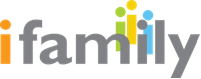 ΕΠΙΔΡΑΣΕΙΣ ΔΙΑΔΙΚΤΥΟΥ ΚΑΙ ΠΟΛΥΜΕΣΩΝ ΣΥΣΚΕΥΩΝ ΣΤΟΝ ΕΦΗΒΙΚΟ ΠΛΗΘΥΣΜΟ ΤΗΣ ΕΥΡΩΠΗΣ. ΜΕΛΕΤΗ I. FAMILY
Τορναρίτης Μ., Χατζηγεωργίου Χ., Σολέα Α., Gwozdz W., Κουρίδης Γ., Santaliestr-Pasias A., Konstabel K., De Henauw S., Barone R., Keski-Rahkonen A., Eiben G., Thumann B., Reisch L.
Σκοπός: 
Η διερεύνηση της χρήσης πολυμέσων συσκευών και διαδικτύου μεταξύ των εφήβων στην Ευρώπη και οι επιδράσεις τις οποίες έχουν στην ψυχοσωματική τους υγεία.

Συμμετέχοντες: 
Η έρευνα αποτελεί μέρος της μελέτης I. Family (2013-2017), με δεδομένα από έφηβους οχτώ Ευρωπαϊκών χωρών.
Το δείγμα αποτελείται από 3969 άτομα (1969 έφηβους και 2000 έφηβες) μεταξύ των ηλικιών 12 και 17 (μέσος όρος ηλικίας 13,6).
Η αξιολόγηση περιλάμβανε σωματομετρήσεις, μετρήσεις των επιπέδων λιπιδίων αίματος, συμπλήρωση από τους συμμετέχοντες ερωτηματολογίων σχετικών με την χρήση πολυμέσων καθώς και συμπλήρωση του ερωτηματολόγιου για την ευημερία KINDL®.
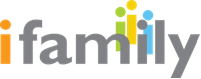 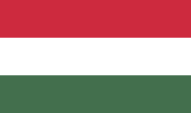 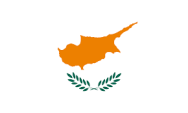 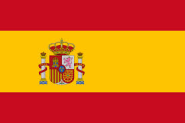 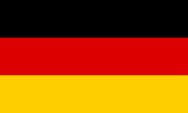 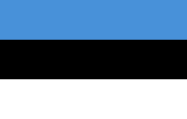 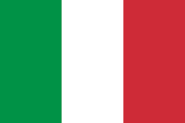 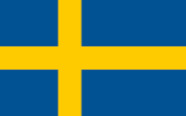 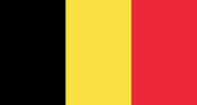 Πολυμέσες συσκευές που βρίσκονται στα υπνοδωμάτια των εφήβων
Καμία Συσκευή:
Αγόρια 4,5%
Κορίτσια 3,0%
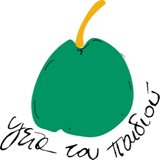 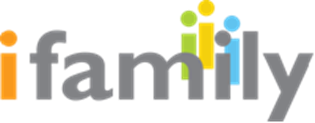 Χρήση διαδικτύου των εφήβων τις καθημερινές και τα Σαββατοκύριακα(περισσότερο από 3 ώρες την ημέρα)
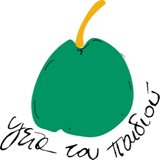 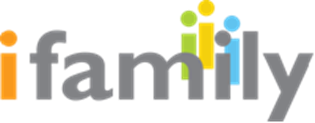 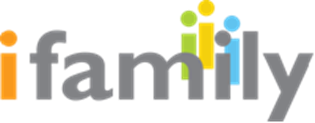 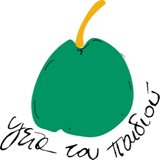 Επίπεδα Ψυχικής Υγείας
1 στους 5 έφηβους στην Ευρώπη έχουν χαμηλή ευημερία
Τα κορίτσια έχουν χαμηλότερες βαθμολογίες από τα αγόρια (t=3.894, p<.000)
Η Χαμηλή Ευημερία οδηγεί σε ψυχικά νοσήματα, διατροφικές διαταραχές, παχυσαρκία κ.α.
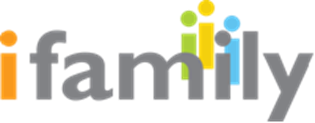 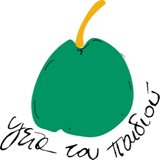 ΣΥΝΑΙΣΘΗΜΑΤΙΚΗ ΕΥΗΜΕΡΙΑ
Βαριούνται (συχνά/ όλη την ώρα): 10,2 %
Ένιωθαν μόνοι (συχνά/ όλη την ώρα): 3,4 %
Φοβισμένοι ή αβέβαιοι για τον εαυτό τους (συχνά/ όλη την ώρα): 3,3%
Διασκέδασαν και γέλασαν πολύ (ποτέ/ σπάνια): 2,2%
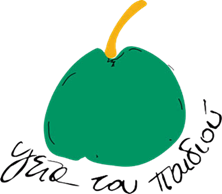 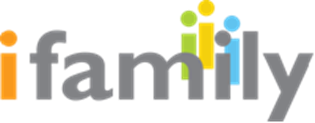 Αυτοεκτίμηση
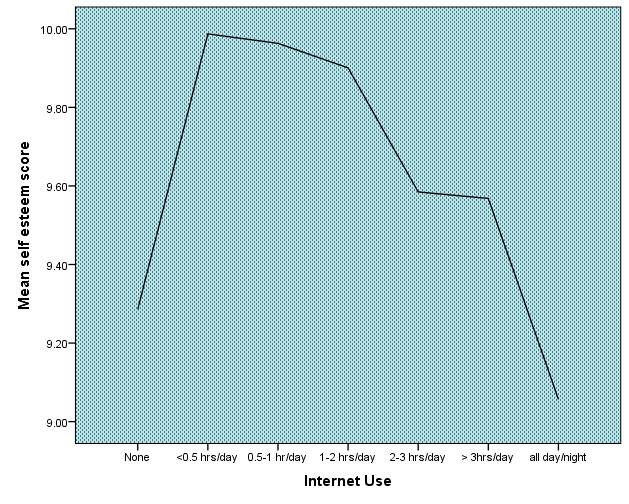 Χρήση διαδικτύου και Ψυχοσωματική Υγεία
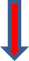 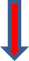 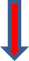 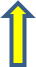 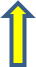 οι τιμές παρουσιάζονται ως mean (+/- SD)
    Αύξηση
    Μείωση
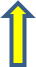 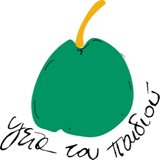 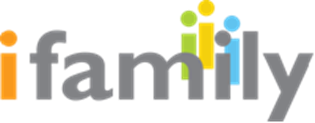 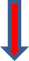 Χρήση Διαδικτύου και Ευημερία
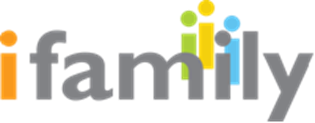 Ανάλυση πολλαπλής γραμμικής παλινδρόμησης
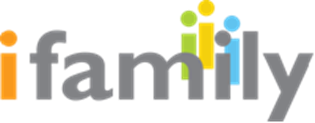 Note: R2 = .009 for step1; ΔR2 = .07 for step2. p<.000
ΣΥΜΠΕΡΑΣΜΑΤΑ
Ανάλυση πολλαπλής γραμμικής παλινδρόμησης έδειξε ότι η χρήση του διαδικτύου είναι βασικότερος προγνωστικός παράγοντας γενικής ευημερίας από ότι η τηλεόραση,  η κονσόλα παιχνιδιών, ο ΔΜΣ και το φύλο.
Το διαδίκτυο έχει γίνει τρόπος ζωής για τους νέους και η επίδραση τόσο στη ψυχική όσο και  στη σωματική υγεία είναι αναμφισβήτητη και πρέπει να μας προβληματίσει σε προσωπικό και κοινωνικό επίπεδο. 
Χρήση Διαδικτύου πάνω από 2 ώρες/ημέρα επηρεάζει αρνητικά την ευημερία των   εφήβων.
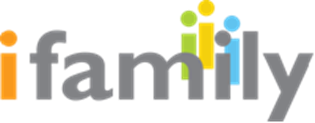